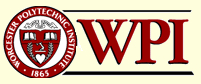 How’s My Network (HMN)?  A Java approach to Home Network MeasurementAlan Ritacco, Craig Wills, and Mark ClaypoolComputer Science DepartmentWorcester Polytechnic InstituteWorcester, MA 01609, USA
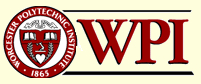 How’s My NetworkOutline
Motivation
What’s important
HMN Data Collection Points
HMN and Java-Applet based testing
Results
Conclusions
Next Steps
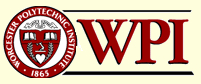 How’s My Network
Motivation
What’s important
HMN Data Collection Points
HMN and Java-Applet based testing
Results
Conclusion
Next Steps
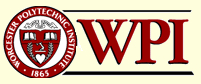 Motivation
Why are we testing?  
 Retrieve Home Network (HN) data
 Obtain statistics about HN’s
 Can we use this data to improve HN?
Why Java
 Easy for end user and is browser based 
 Using a signed Applet we have access to an open security policy (not required to use HMN)
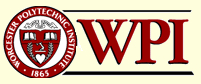 What do we test for?
Host information (IP’s, DNS, etc.)
Wireless information and usage
DNS Testing - RTT
Throughput testing upload/download
Network Scanning (802.3, 802.11)
Devices / System Types
Access Point(s), Routers, Switches, etc.
User devices: PC’s, Game Consoles, TiVo, Printers, etc.
Machine Type(s): Windows, Linux, Mac 
Internet connection throughput
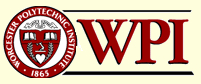 How’s My Network
Motivation
What’s important
HMN Data Collection Points
HMN and Java-Applet based testing
Results
Conclusions
Next Steps
What’s Important?
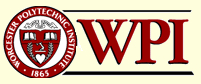 The ability to obtain network information from a Web browser (in a Home Network)
The discovery of wired and wireless connectivity
The compilation of devices in a user’s HN
The testing of DNS performance 
The ability to obtain HN Upload and Download throughput
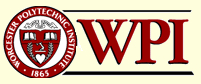 How’s My Network
Motivation
What’s important
HMN Data Collection Points
HMN and Java-Applet based testing
Results
Conclusions
Next Steps
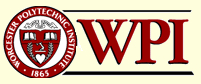 HMN Host Data collection points
Data Collection and HMN
Host IP 		– Client’s Internal IP Address
Network 	– Network to scan /24 net
Internet IP 	– Host’s network internet IP
Media type 	– Wired or Wireless (detected)
Wireless networks detected
CPU and Operating System type
Internet Upload / Download speed
DNS testing
System types detection
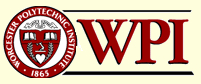 How’s My Network
Motivation
What’s important
HMN Data Collection Points
HMN and Java-Applet based testing
Results
Conclusions
Next Steps
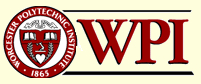 HMN Java-Applet based testing
Why Java?
Testing and Java
Which tests can / cannot be run?
Security / Sandbox issues (signed Applet)
Requires signed Applet for some tests
Java cannot handle ICMP
Execute code on client (scanning code, etc)
Sockets and timeouts
Data persistence 
Client server model
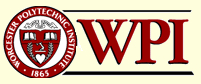 How’s My Network
Motivation
What’s important
HMN Data Collection Points
HMN and Java-Applet based testing
Results
Conclusions
Next Steps
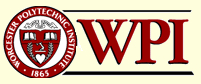 HMN Results
Key points from all tests
90% of all users run a Windows based OS (45% Vista)
40% of users had internal based primary DNS
100% of HN users were in RFC1918 network space
38% of users used a wireless PC
78% success rate in scanning for devices (for all scans)
90% of users used IE (MS) the other 10% used Firefox
The average user had 3 or more devices active 
The DNS cache to hit ratio for some users was very high on second attempt
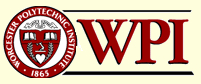 HMN Results
Sessions and total tests per ISP
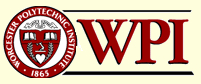 HMN Results
All HMN Download Throughput Tests
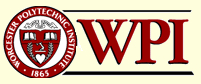 HMN Results
HMN Vs. Popular Speed tests
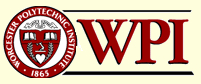 HMN Results
DNS Cached Entry RTT per ISP
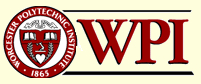 HMN Results
DNS Average for EDU entries (expected not to be cached)
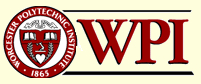 HMN Results
Average DNS RTT for Popular Sites
Results averaged over 100 tests…Shows ISP’s pretty close
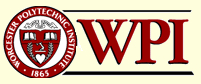 HMN Results
Device types found from HMN Scanning
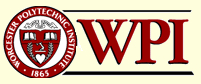 How’s My Network
Motivation
What’s important
HMN Data Collection Points
HMN and Java-Applet based testing
Results
Conclusions
Next Steps
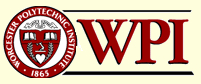 HMN Conclusions
We have successfully been able to gather the following data from HMN and our Java-Applet:
The fingerprinting of devices, and types, on a HN
The gathering of HN network configuration
The available upload and download throughput
The DNS performance for a HN
Client wireless connectivity
We have also been able to determine that there are possible DNS issues and whether it is better to host DNS services in a user’s HN
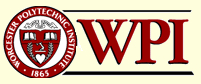 How’s My Network
Motivation
What’s important
HMN Data Collection Points
HMN and Java-Applet based testing
Results
Conclusions
Next Steps
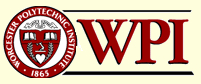 HMN Next Steps
The ability to deploy wired and wireless application detection via an Applet
Wireless network and AP detection
ISP type connection
Refined OS detection
Memory Detection
Distributed setup for optimal testing
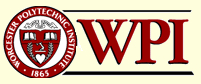 How’s My Network (HMN)?  A Java approach to Home Network MeasurementAlan Ritacco, Craig Wills, and Mark ClaypoolComputer Science DepartmentWorcester Polytechnic InstituteWorcester, MA 01609, USA